This picture shows All Black Scott Barrett catching the ball in a rugby lineout.

According to the statistics Scott is 1.98 metres tall.

What does that mean?
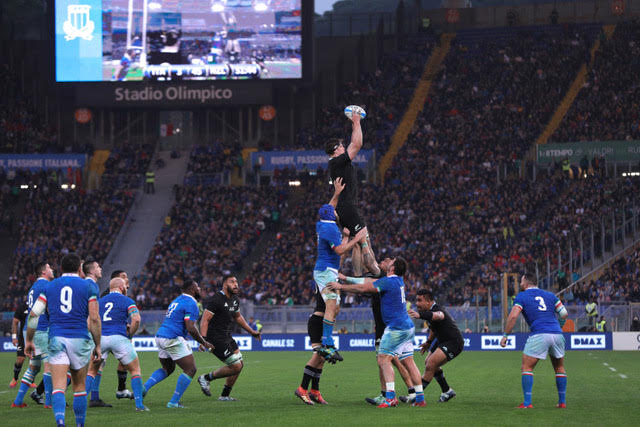 Thousandths
Tenths
Hundredths
centimetre
decimetre
millimetre
Here are four young people:
 
Zac is 1.8 metres tall.

Gina is 1.37 metres tall.

Kane is 2.03 metres tall.

Lulu is 1.65 metres tall.

Who is who in the picture?
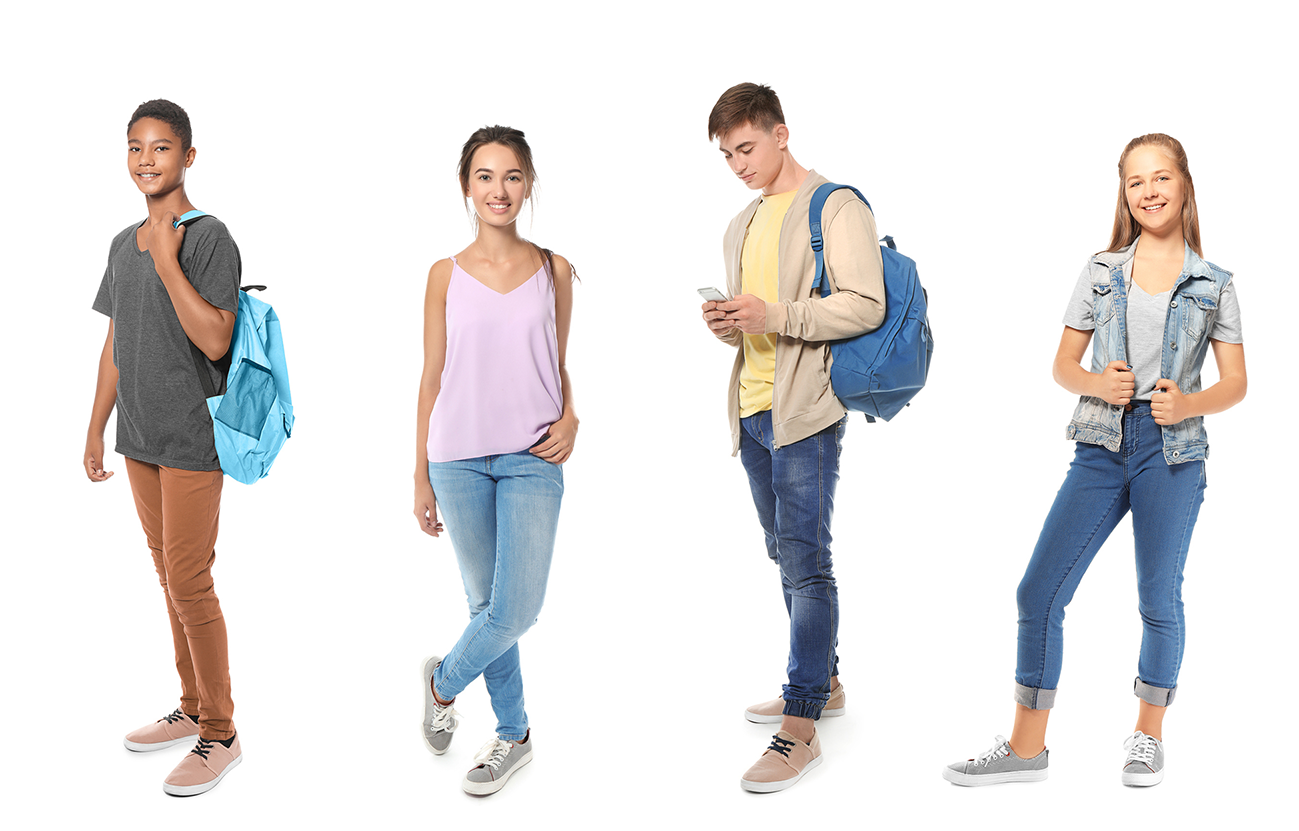 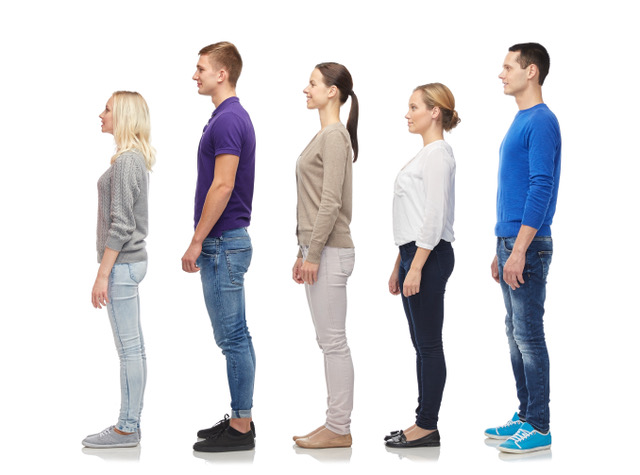 1. Which two people are 0.01m different in height?
2. Which two people are 0.03m different in height?
3. Which people need to change places for all five to be in order from shortestto tallest?
4. Which person needs to grow 0.07m to be the tallest?
Susanne
1.72m
Rufus
1.8m
Barbara
1.57m
Zoe
1.6m
Tony
1.79m